AAPI-2 and the NSCS:Assessment, Evaluation and Research for Program Effectiveness                                                                                            Stephen J. Bavolek, Ph.D.
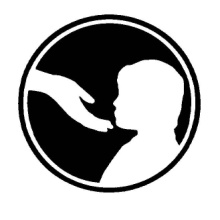 The Nurturing Parenting Programs®
Creating a Caring World Through Nurturing
[Speaker Notes: #1]
Assessments
AAAPI-2: the Adult-Adolescent Parenting Inventory

NSCS: the Nurturing Skills Competency Scales
Program Assessment and EvaluationAssessing Parenting Beliefs, Attitudes and Knowledge
PRE	Before the program begins.  Pretest data are gathered during the first session to assess entry level skills.

PROCESS	During the Program.  Process data are gathered during the program to monitor the success rate of the families.

POST	After the program ends.  Posttest data are gathered during the last session of the program to assess exit level skills and knowledge.
Workbook pg. 34
Pre and Posttest Data
1.  Adult-Adolescent Parenting Inventory (AAPI-2) 

2.  Nurturing Skills Competency Scale (NSCS)  

3.  Parenting Attitudes Raising Teens Inventory  (PARTI).
Workbook pg. 34
Process Data
1.   Family Nurturing Plan (Staff)

2.   Attendance Log

3.   Home Practice Assignments

4.   Family Nurturing Journal (Parents)

5.   Session Competency and Evaluation Forms
Workbook pg. 34
Adult-Adolescent Parenting Inventory
The AAPI-2 is an inventory designed to assess the parenting and child rearing beliefs of adult and adolescent parent and pre-parent populations.
Workbook pg. 35
Nurturing Skills Competency Scale
The NSCS is a criterion referenced inventory designed to assess parenting knowledge and skills along with family conditions and characteristics that can support or challenge the parenting education being taught to the family.
Parenting Beliefs
Perceptions                                                 Cognition
                                                                           (thoughts)

                                  Beliefs


    Emotions                                           Social
                                                           Consensus
Parenting Beliefs
Perceptions: All the information we receive about ourselves through our senses.
Cognition: All the abstract conceptual processes that our brain uses to organize and make sense of our perceptions which include memories and unconscious thoughts.
Emotions: Help us establish the intensity and value of every perceptual and cognitive experience we have.
Social Consensus: The input we receive from others that is important for the beliefs to emerge into consciousness.

                                                                                                                   Daniel Newberg
Successful Administration of the Adult-Adolescent Parenting Inventory® AAPI-2
Nearly1 million inventories administered during the past 35 years
Adult-Adolescent Parenting Inventory
The AAPI-2 is made up of five “Constructs” that form the items and subscales:

Construct A 	Inappropriate Expectations of Children

Construct B	Inability to Demonstrate Empathy towards Children’s Needs

Construct C	Strong Parental Belief in the Use of Corporal Punishment

Construct D	Reversing Parent-Child Family Roles

Construct E	Oppressing Children’s Power and Independence
Adult- Adolescent Parenting Inventory
Responses to the AAPI-2 provide and index of risk for practicing parenting behaviors in each of the five parenting constructs. 

Responses fall into three levels of risk:
    Low
                Moderate
                                        High
Validity and Reliability of AAPI-2
Abusive parents (male and female) express significantly (p<.001)more abusive beliefs than non-abusive parents (male and female).
Workbook pg. 36
Validity and Reliability of AAPI-2
Males, regardless of status (abusive or non-abusive) express significantly (p<.001) more abusive parenting beliefs than females.
Workbook pg. 36
Validity and Reliability of AAPI-2
Adolescents (male and female) with histories of being abused express significantly (P<.001) more abusive parenting beliefs than non-abused adolescents (male or female).
Workbook pg. 36
Validity and Reliability of AAPI-2
Male adolescents express significantly (P<.001) more abusive parenting beliefs than female adolescents.
Workbook pg. 36
Validity and Reliability of AAPI-2
Adolescents, both male and female express significantly (p<.001) more abusive parenting beliefs than adults, both male and female.
Validity and Reliability of AAPI-2
Each of the five parenting constructs of the AAPI-2, forming the five sub-scales of the inventory, show significant diagnostic and discriminatory validity.
Workbook pg. 36
Sample Demographic Page
Sample Test Form B, Page 1
Sample Test Form B, Page 2
AAPI Parenting Profiles PRE TEST
The following are samples of 
PRE TEST 
AAPI-2 Parenting Profiles
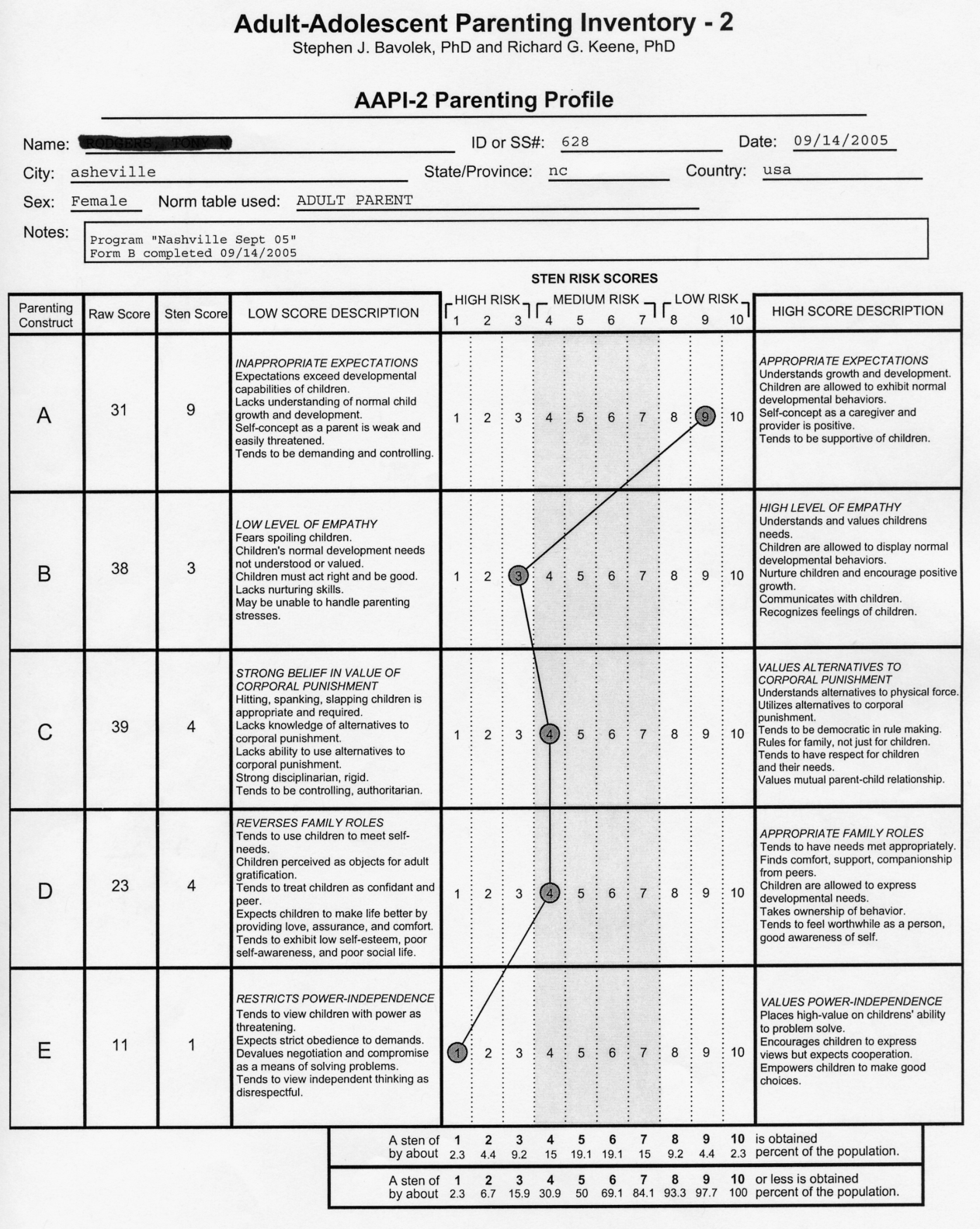 Pretest Profile #1
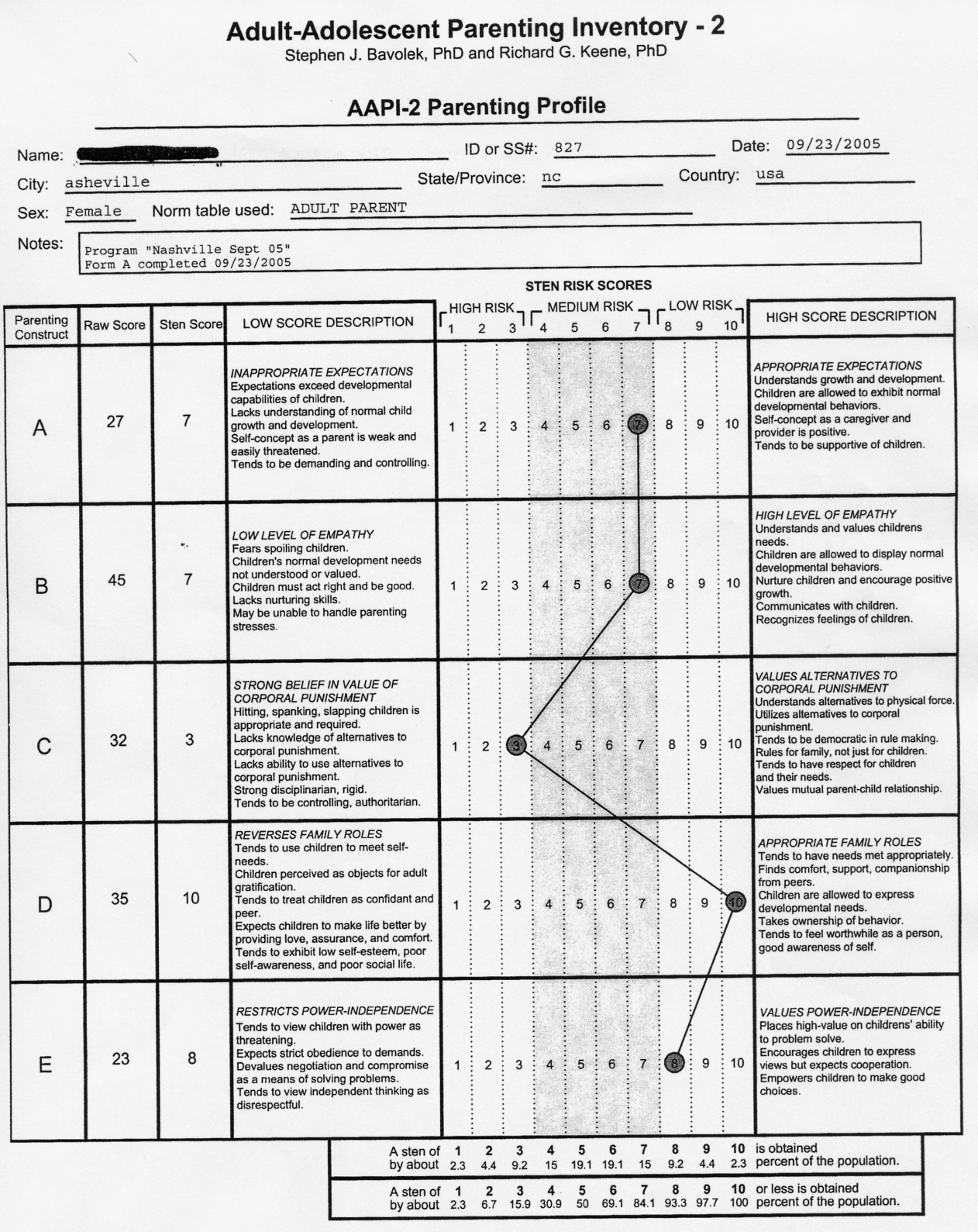 Pretest Profile #2
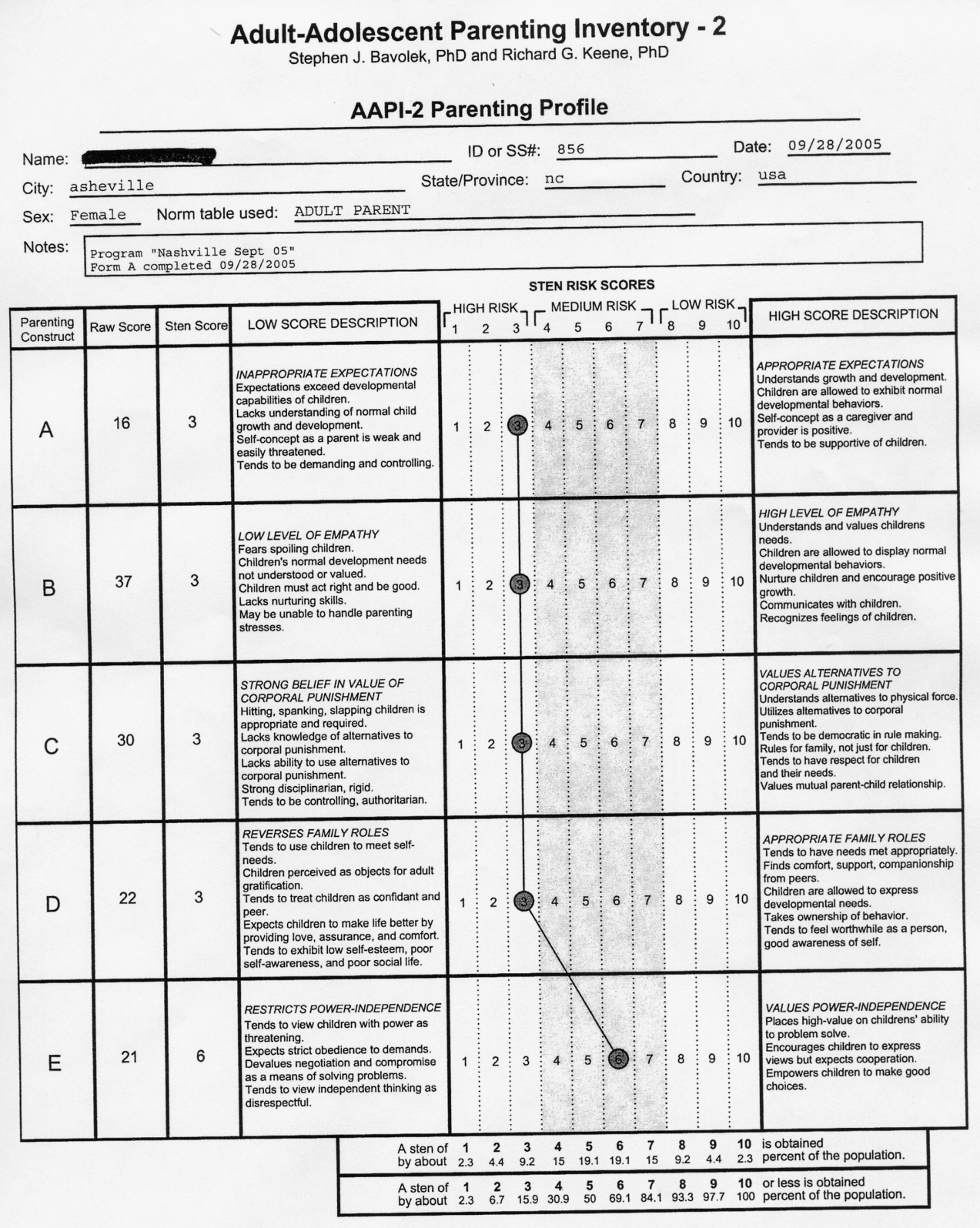 Pretest Profile #3
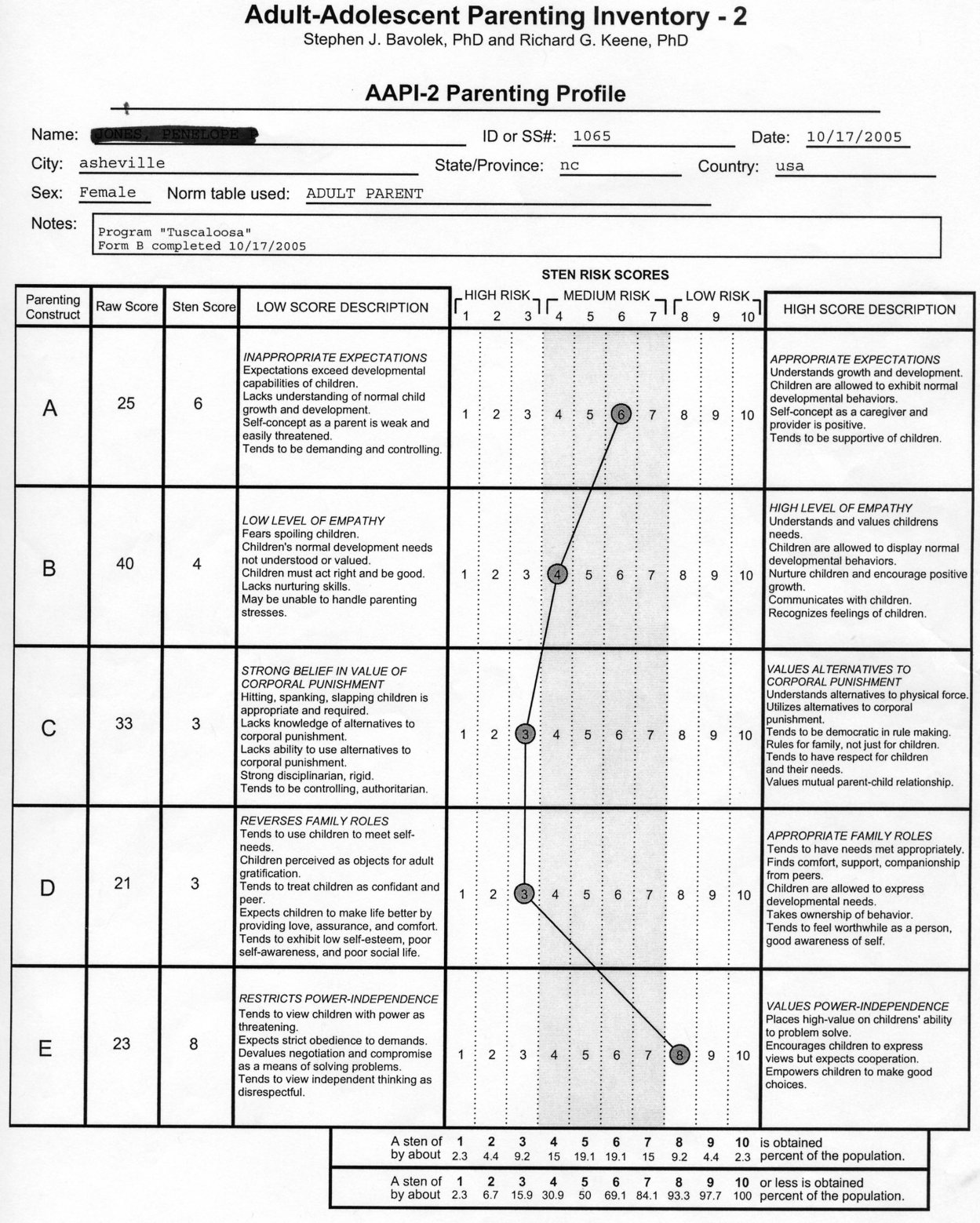 Pretest Profile #4
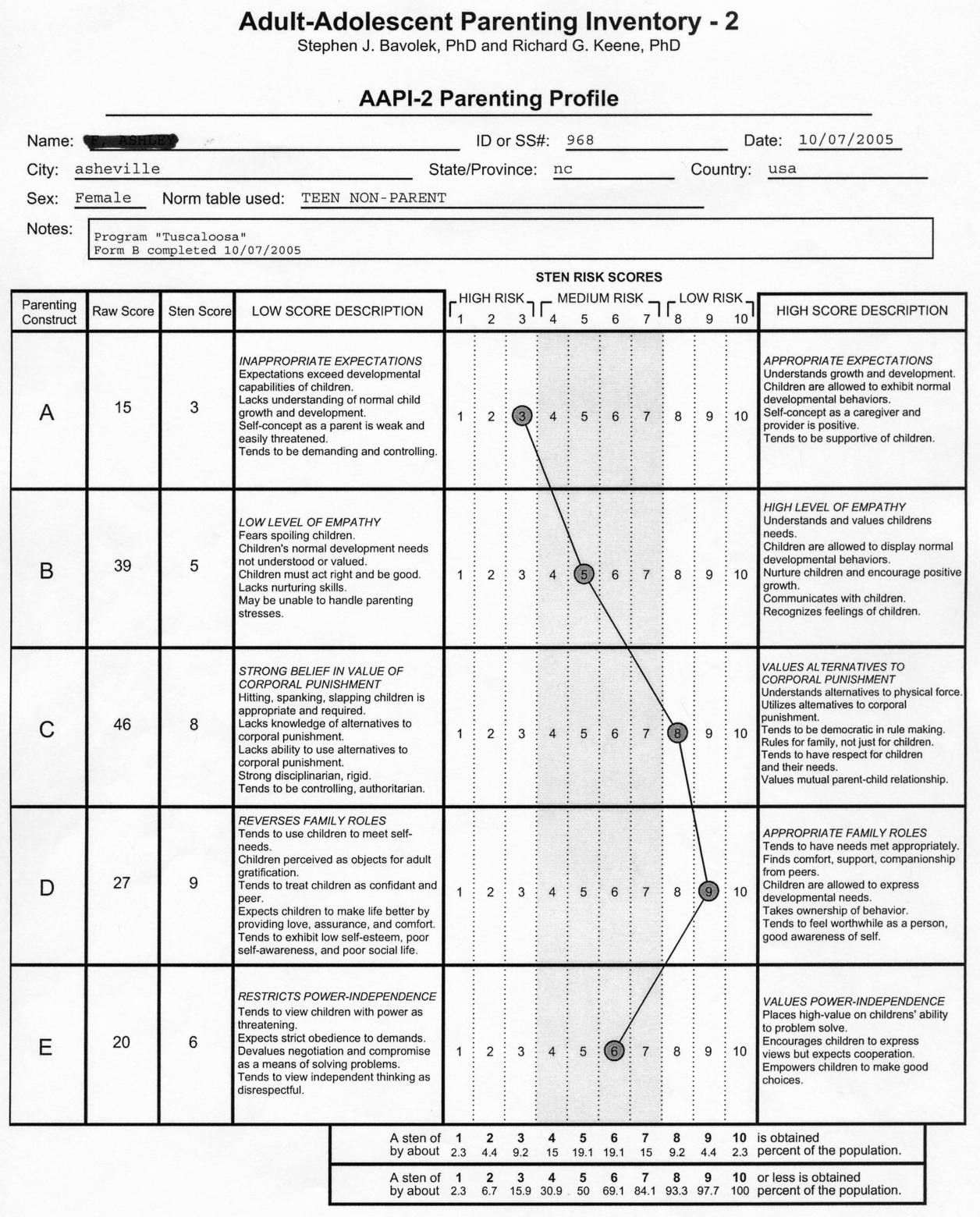 Pretest Profile #5
AAPI Parenting Profiles POST TEST
The following are samples of 
POST TEST 
AAPI-2 Parenting Profiles
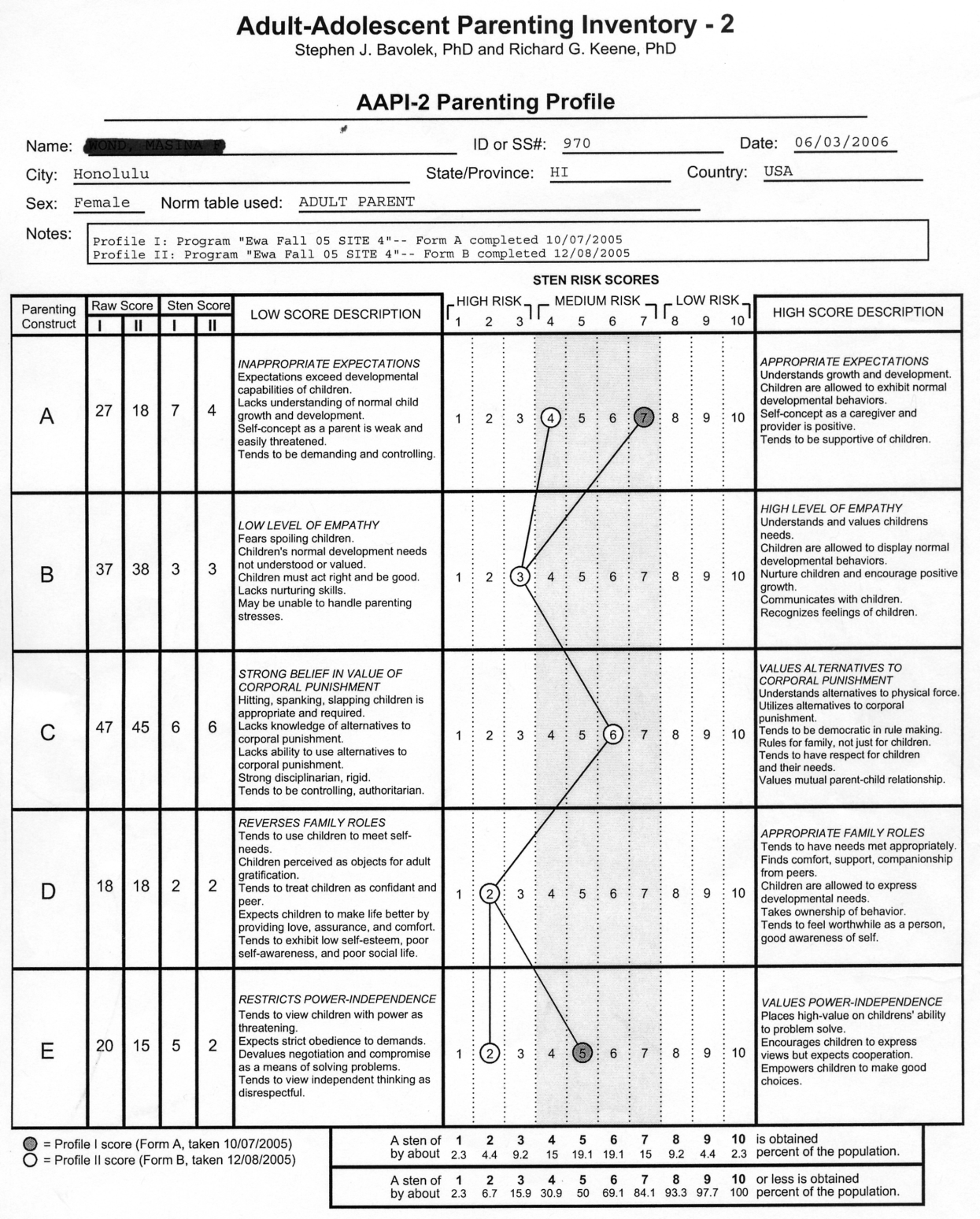 Pre and Posttest Profile #1
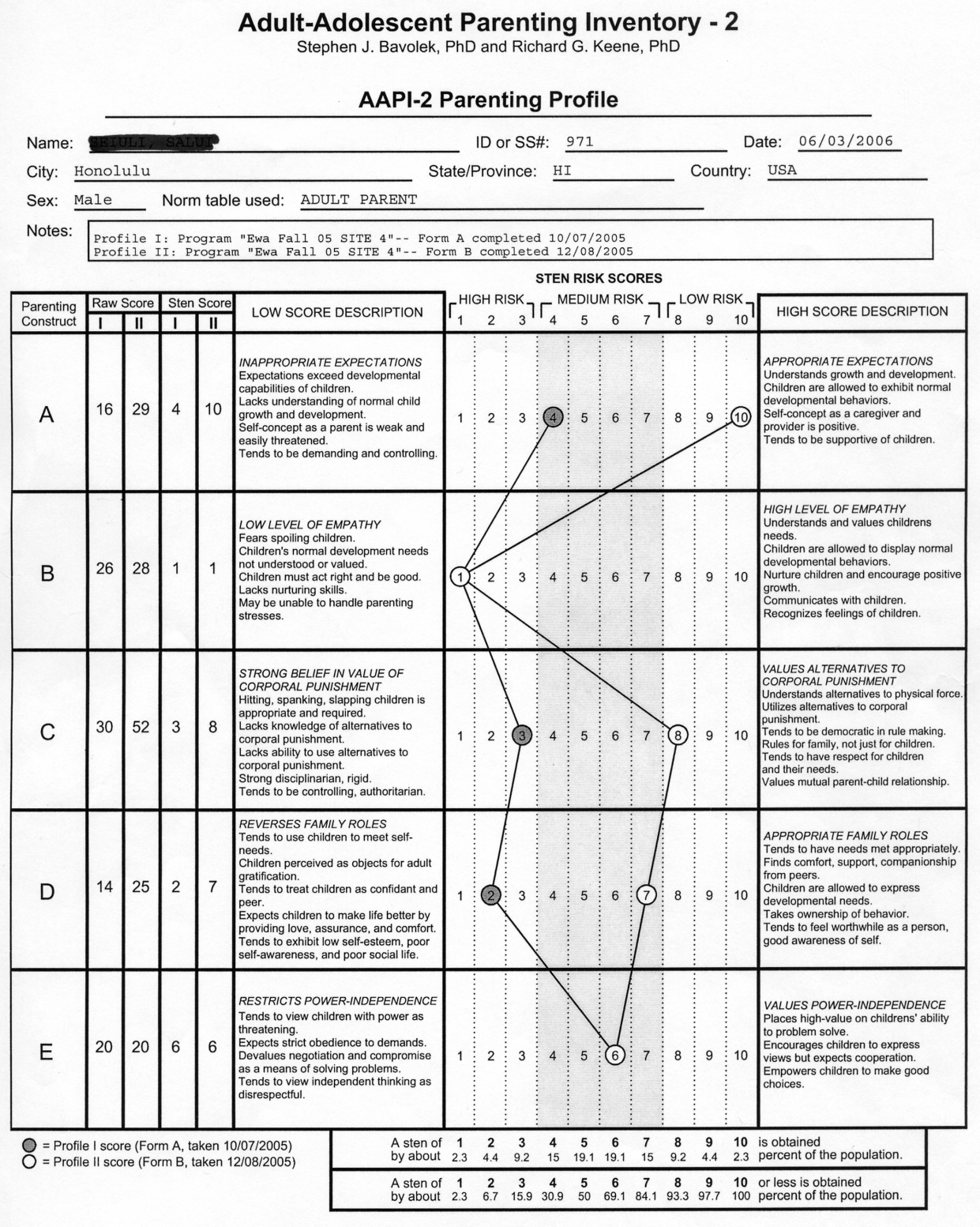 Pre and Posttest Profile #2
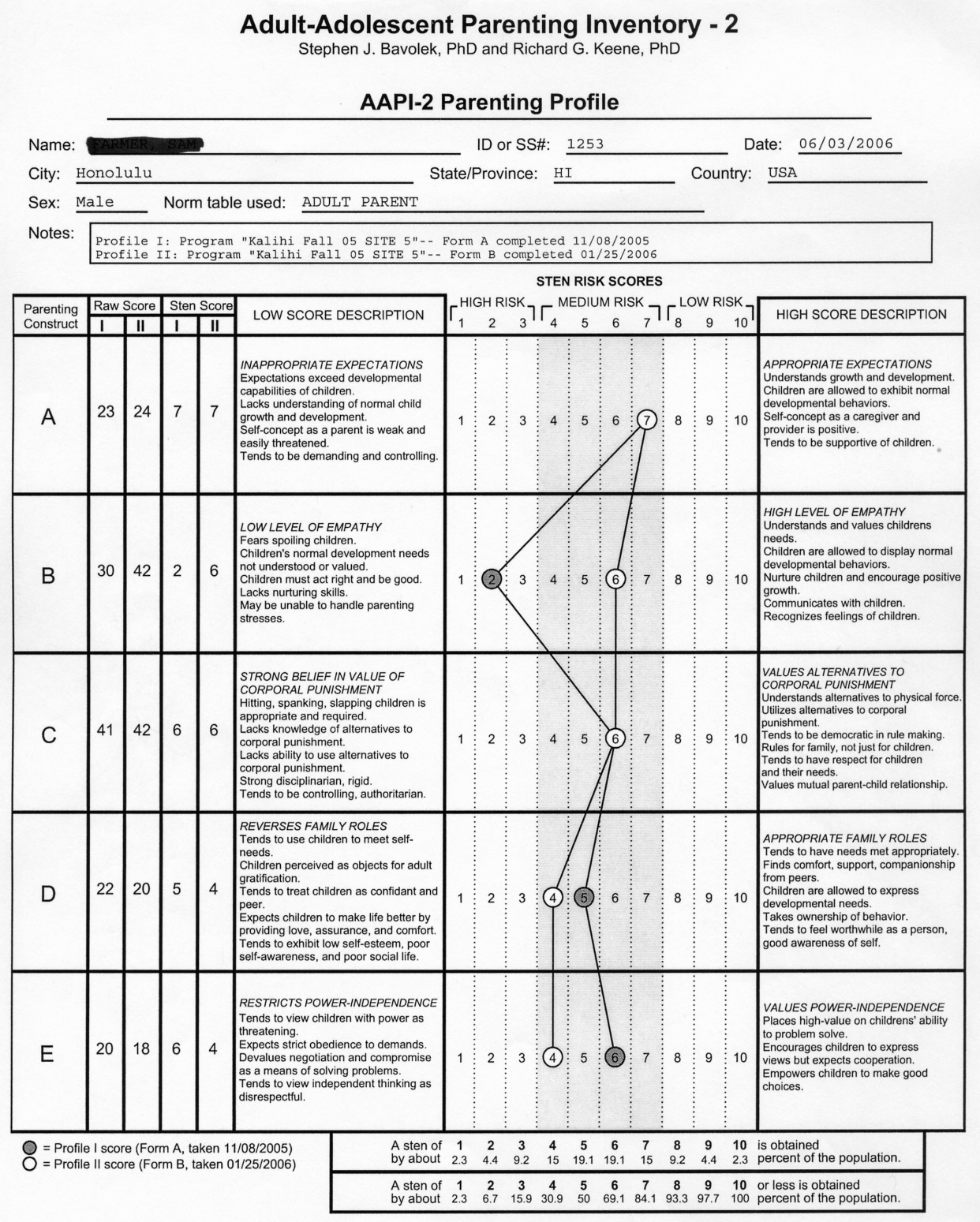 Pre and Posttest Profile #3
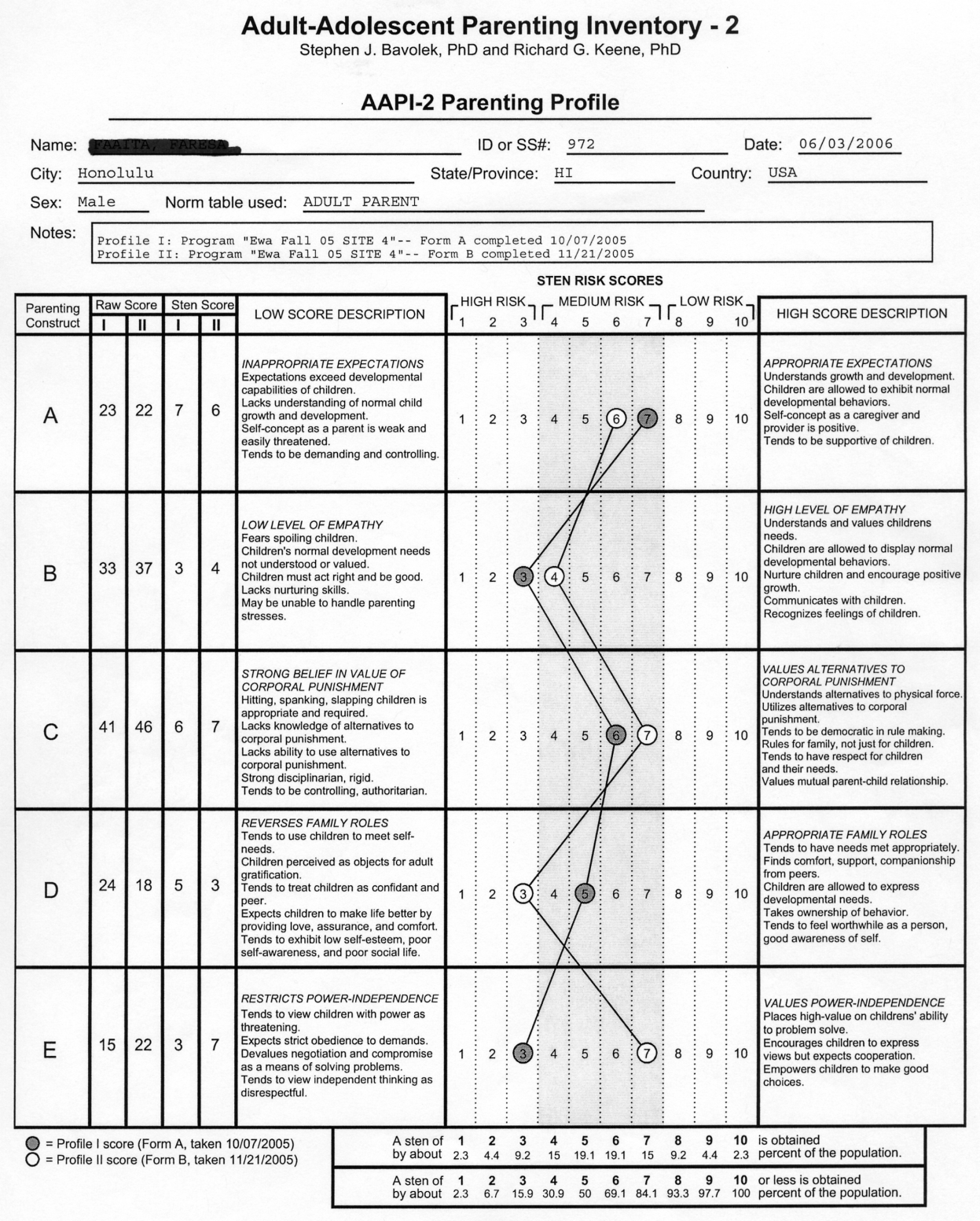 Pre and Posttest Profile #4
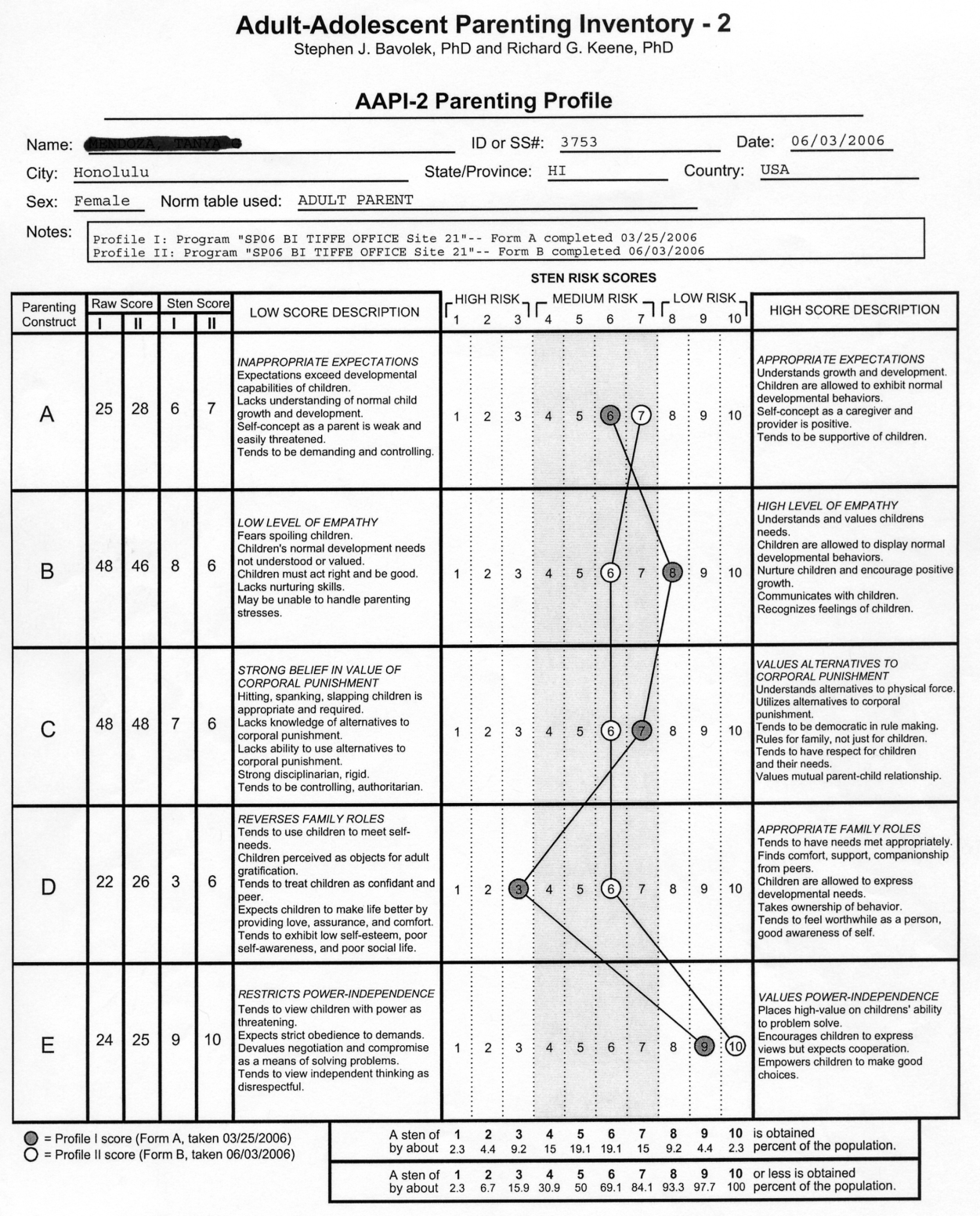 Pre and Posttest Profile #5
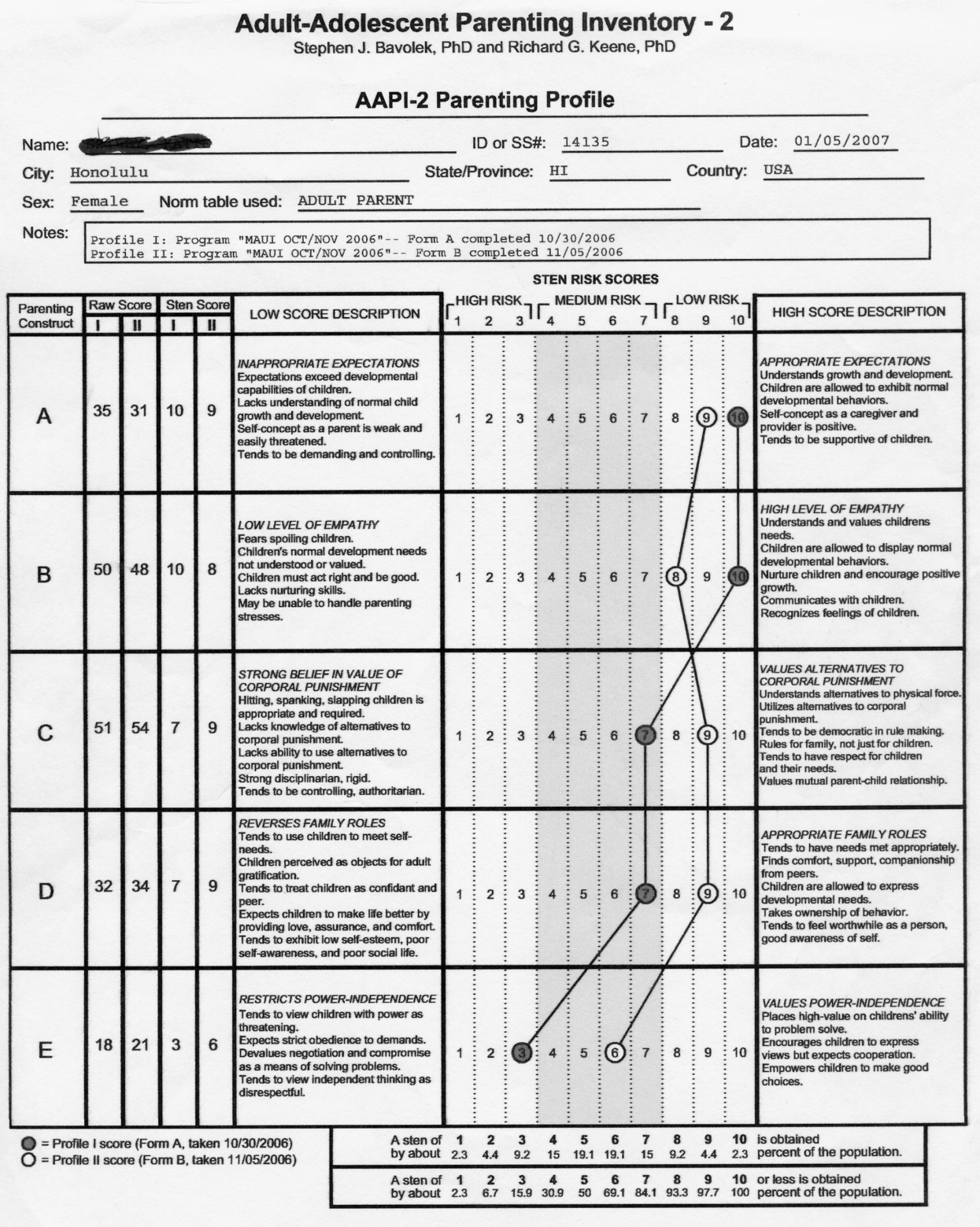 Pre and Posttest Profile #6
Adult-Adolescent Parenting Inventory (AAPI-2)
Use of AAPI-2 Information
To provide pretest or posttest data to measure treatment effectiveness.
To assess the parenting and child rearing attitudes of parents and adolescents prior to parenthood
To design specific treatment and intervention parenting education programs.
To design nurturing experiences for parents and adolescents whose attitudes indicate a high risk for child maltreatment
To screen foster parent applicants, child care staff, and volunteers for education and training purposes.
Workbook pg. 35
Benefits of AAPI OnLine
Administer and Score the AAPI OnLine Anytime. 
Cost Savings
Accuracy
Data Privacy
Data Export
Individual and Group Profiles
Manage Data by Program
Clinical Interpretation of Parenting Profiles
Download Test Forms
One-Year Free Data Storage
Successful Administration of the Nurturing Skills Competency Scale NSCS
Stephen J. Bavolek. Ph.D.
Nurturing Skills Competency Scale                      NSCS
The NSCS is a self report, criterion referenced measure design to gather data in six areas:

Subscale A: About Me
Subscale B: About My Childhood
Subscale C: About My Spouse (Partner)
Subscale D: About My Children and Family
Subscale E: My Knowledge of Nurturing Parenting
Subscale F: My Utilization of Nurturing Skills
Purpose of the NSCS
Data generated from the six Constructs of the NSCS have been recognized as contributing to child maltreatment and family dysfunction.

New parenting skills and knowledge are sabotaged or reinforced by the degree of health in each of the NSCS constructs.
Comprehensive Parenting and            Family Information
The AAPI and the NSCS used together provide professionals with a comprehensive picture of  family strengths and deficits that contribute to the overall level of healthy family functioning.
Intended Populations
Group 1: 
Parents who are referred or mandated to attend parenting education.
Parents involved in Child Welfare for child abuse and/or neglect
Parents identified as “high risk” for child maltreatment
Parents receiving services for mental health, partner violence and drug and alcohol abuse.
Intended Populations
Group 2:
*Average parents who want to improve their parenting skills.

*Pre-parent teens and adults who want to prepare for parenthood.
Two Versions of the NSCS
Long Version: 
Suited for Group 1 parents who are required to improve their parenting knowledge and skills.
Long Version of the NSCS has all six Constructs.
Data are useful in court proceedings deciding custody, out of home placement or reunification.
Two Versions of the NSCS
Short Version:
Ideally suited for Group 2, low risk parents who attend parenting classes for self-improvement.
Short Version gathers data on only three of the  six constructs: About Me, My Knowledge of Nurturing Parenting, and My Utilization of Nurturing Parenting Skills
NSCS Item Presentation
Items in Constructs A through E are presented in a Multiple Choice format for both the Long and Short Versions

Items presented in Construct F: My Utilization of Nurturing Parenting Skills are presented as statements of skills. Parent rate their use of the skills on frequencies of 0 to 3.
NSCS Parent Profiles
Responses to the NSCS items are presented on two different Parent Profiles. Staff have a choice of which profile to use.
Professional Profile: presents the data utilizing stens indicating the parent’s responses are high, moderate or low risk.
Parental Profile: presents the data utilizing variances of “average” indicators (average, below average, above average, etc.)
Validity and Reliability of the NSCS
Preliminary reliability and validity data have been generated from the completion of 400 completed inventories.
Pre-posttest analyses show a test re-test reliability rate of .82.
Item analyses show correlations from .49 to .93. 
Analyses show parent responses to the NSCS correlate with their responses to the AAPI.